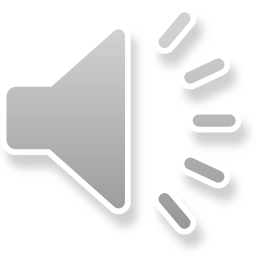 时尚大气航空公司总结
FASHION ATMOSPHERE AIRLINES
|适用于述职报告|个人简介|工作总结|会议报告等|
目录
01
02
03
04
点击此处添加文本
点击此处添加文本
点击此处添加文本
点击此处添加文本
点击此处添加文本
点击此处添加文本
点击此处添加文本
点击此处添加文本
点击此处添加文本
点击此处添加文本
点击此处添加文本
点击此处添加文本
点击此处添加文本
点击此处添加文本
点击此处添加文本
点击此处添加文本
01
单击添加标题
Click to add the title you want
点击添加标题文字
ADD RELATED TITLE WORDS
点击请替换文字内容
请替换文字内容，添加相关标题，修改文字内容，也可以直接复制你的内容到此。请替换文字内容，添加相关标题，修改文字内容，也可以直接复制你的内容到此。
点击请替换文字内容
请替换文字内容，添加相关标题，修改文字内容，也可以直接复制你的内容到此。请替换文字内容，添加相关标题，修改文字内容，也可以直接复制你的内容到此。
点击请替换文字内容
请替换文字内容，添加相关标题，修改文字内容，也可以直接复制你的内容到此。请替换文字内容，添加相关标题，修改文字内容，也可以直接复制你的内容到此。
点击添加标题文字
Restaurant
Safety Equipment
Lorem ipsum dolor sit amet, consectetur adipiscing elit. Sed imperdiet tincidunt velit laoreet facilisis. Praesent
Lorem ipsum dolor sit amet, consectetur adipiscing elit. Sed imperdiet tincidunt velit laoreet facilisis. Praesent
Internet Access
Strong Signal
Back up System
Lorem ipsum dolor sit amet, consectetur adipiscing elit. Sed imperdiet tincidunt velit laoreet facilisis. Praesent
Lorem ipsum dolor sit amet, consectetur adipiscing elit. Sed imperdiet tincidunt velit laoreet facilisis. Praesent
Lorem Ipsum is dolor sita slider power adus na but volup
anande inteman.
点击添加标题文字
点击请替换文字内容
ADD RELATED TITLE WORDS
直接复制你的内容到此
请替换文字内容，修改文字内容，也可以直接复制你的内容到此。请替换文字内容，修改文字内容，也可以直接复制你的内容到此。请替换文字内容，修改文字内容，也可以直接复制你的内容到此。请替换文字内容，修改文字内容，也可以直接复制你的内容到此。请替换文字内容，修改文字内容，也可以直接复制你的内容到此。请替换文字内容，修改文字内容，也可以直接复制你的内容到此。请替换文字内容，修改文字内容，也可以直接复制你的内容到此。请替换文字内容，修改文字内容，也可以直接复制你的内容到此。请替换文字内容，修改文字内容，也可以直接复制你的内容到此。请替换文字内容，修改文字内容，也可以直接复制你的内容到此。请替换文字内容，修改文字内容，也可以直接复制你的内容到此。请替换文字内容，修改文字内容，也可以直接复制你的内容到此。请替换文字内容，修改文字内容，也可以直接复制你的内容到此。请替换文字内容，修改文字内容，也可以直接复制你的内容到此。请替换文字内容，修改文字内容，也可以直接复制你的内容到此。请替换文字内容，修改文字内容，也可以直接复制你的内容到此。请替换文字内容，修改文字内容，也可以直接复制你的内容到此。请替换文字内容，修改文字内容，也可以直接复制你的内容到此。请替换文字内容，修改文字内容，也可以直接复制你的内容到此。
12%
85%
45%
点击添加标题文字
Price
Place
Denima ustebus danaime lovera donWakamare dimasa quosam santLoirem ipsume koler sit denimaOstebus
Denima ustebus danaime lovera donWakamare dimasa quosam santLoirem ipsume koler sit denimaOstebus
Promotion
Product
Porem ipsum dolor sit amet, cot adipicing elit. Sed imperun velit laoreet facilisisan raesent dala encari rinadewnita
Porem ipsum dolor sit amet, cot adipicing elit. Sed imperun velit laoreet facilisisan raesent dala encari rinadewnita
点击添加标题文字
Defines Action
Relationship
SWOT Analysis
Perfect Leadership
Lorem ipsum dolor si aet, consectetur adipiscing elit. Sed imperde tindunt velitar laoreet facilisis. Praesent
Lorem ipsum dolor si aet, consectetur adipiscing elit. Sed imperde tindunt velitar laoreet facilisis. Praesent
Lorem ipsum dolor si aet, consectetur adipiscing elit. Sed imperde tindunt velitar laoreet facilisis. Praesent
Lorem ipsum dolor si aet, consectetur adipiscing elit. Sed imperde tindunt velitar laoreet facilisis. Praesent
02
单击添加标题
Click to add the title you want
点击添加标题文字
Planetary Commodities Years
99%
Penime estebup manime lvepa ante Suka imare pimasa quosm santLrem pusamu koler alori.
Lenima astebus danaime povera dop pakamare dimesa puosam santLoirem ipsume kolera sit denima tetebus saname lovera don rakamare dimasa qm santLorem lipseme denima yestebus daname rovera don takama.

Lenima astebus danaime povera dop pakamare rakamare dimasa qm santLorem lipseme.
点击添加标题文字
请替换文字内容，修改文字内容，也可以直接复制你的内容到此。请替换文字内容，修改文字内容，也可以直接复制你的内容到此。请替换文字内容，修改文字内容，也可以直接复制你的内容到此。请替换文字内容，修改文字内容，也可以直接复制你的内容到此。请替换文字内容，修改文字内容，也可以直接复制你的内容到此。请替换文字内容，修改文字内容，也可以直接复制你的内容到此。请替换文字内容，修改文字内容，也可以直接复制你的内容到此。
请替换文字内容，修改文字内容，也可以直接复制你的内容到此。请替换文字内容，修改文字内容，也可以直接复制你的内容到此。请替换文字内容，修改文字内容，也可以直接复制你的内容到此。请替换文字内容，修改文字内容，也可以直接复制你的内容到此。请替换文字内容，修改文字内容，也可以直接复制你的内容到此。请替换文字内容，修改文字内容，也可以直接复制你的内容到此。请替换文字内容，修改文字内容，也可以直接复制你的内容到此。
请替换文字内容，修改文字内容，也可以直接复制你的内容到此。请替换文字内容，修改文字内容，也可以直接复制你的内容到此。请替换文字内容，修改文字内容，也可以直接复制你的内容到此。请替换文字内容，修改文字内容，也可以直接复制你的内容到此。请替换文字内容，修改文字内容，也可以直接复制你的内容到此。请替换文字内容，修改文字内容，也可以直接复制你的内容到此。请替换文字内容，修改文字内容，也可以直接复制你的内容到此。
请替换文字内容，修改文字内容，也可以直接复制你的内容到此。请替换文字内容，修改文字内容，也可以直接复制你的内容到此。请替换文字内容，修改文字内容，也可以直接复制你的内容到此。请替换文字内容，修改文字内容，也可以直接复制你的内容到此。请替换文字内容，修改文字内容，也可以直接复制你的内容到此。请替换文字内容，修改文字内容，也可以直接复制你的内容到此。请替换文字内容，修改文字内容，也可以直接复制你的内容到此。
点击添加标题文字
Review
Product Brand
Advertising
Research
Porem ipsum dolor sit amet, cot adipicing elit. Sed imperun velit laoreet facilisisan raesent dala encari rinadewnita
Porem ipsum dolor sit amet, cot adipicing elit. Sed imperun velit laoreet facilisisan raesent dala encari rinadewnita
Porem ipsum dolor sit amet, cot adipicing elit. Sed imperun velit laoreet facilisisan raesent dala encari rinadewnita
Porem ipsum dolor sit amet, cot adipicing elit. Sed imperun velit laoreet facilisisan raesent dala encari rinadewnita
点击添加标题文字
Development
Go Global
Strategy
Concept
Lorem Ipsum is dolor sita slidera power adus ana but volup dalam cintakuan
anande inteman.
Lorem Ipsum is dolor sita slidera power adus ana but volup dalam cintakuan
anande inteman.
Lorem Ipsum is dolor sita slidera power adus ana but volup dalam cintakuan
anande inteman.
Lorem Ipsum is dolor sita slidera power adus ana but volup dalam cintakuan
anande inteman.
点击添加标题文字
Weaknesses
Weaknesses
Weaknesses
Weaknesses
Weaknesses
Weaknesses
Weaknesses
Weaknesses
Weaknesses
Porem ipsum dlor sit amet, netur adipiscing elit. Sed imperdiet cidun velit laoreet facilisis raesent
Porem ipsum door sit amet, netur adipiscing elit. Sed imperdiet cidun velit laoreet facilisis raesent
Porem ipsum door sit amet, netur adipiscing elit. Sed imperdiet cidun velit laoreet facilisis raesent
Porem ipsum dlor sit amet, netur adipiscing elit. Sed imperdiet cidun velit laoreet facilisis raesent
Porem ipsum door sit amet, netur adipiscing elit. Sed imperdiet cidun velit laoreet facilisis raesent
Porem ipsum door sit amet, netur adipiscing elit. Sed imperdiet cidun velit laoreet facilisis raesent
Porem ipsum dlor sit amet, netur adipiscing elit. Sed imperdiet cidun velit laoreet facilisis raesent
Porem ipsum door sit amet, netur adipiscing elit. Sed imperdiet cidun velit laoreet facilisis raesent
Porem ipsum door sit amet, netur adipiscing elit. Sed imperdiet cidun velit laoreet facilisis raesent
04
单击添加标题
Click to add the title you want
点击添加标题文字
Costumer
Reseacrh
Planning
Analysis
Strategy
Lorem Ips iolor sita slider power adus but volup
anande intema.
Lorem Ips iolor sita slider power adus but volup
anande intema.
Lorem Ips iolor sita slider power adus but volup
anande intema.
Lorem Ips iolor sita slider power adus but volup
anande intema.
Lorem Ips iolor sita slider power adus but volup
anande intema.
点击添加标题文字
直接复制你的内容到此
请替换文字内容，修改文字内容，也可以直接复制你的内容到此。请替换文字内容，修改文字内容，也可以直接复制你的内容到此。 请替换文字内容，修改文字内容，也可以直接复制你的内容到此。请替换文字内容，修改文字内容，也可以直接复制你的内容到此。请替换文字内容，修改文字内容，也可以直接复制你的内容到此。请替换文字内容，修改文字内容，也可以直接复制你的内容到此。请替换文字内容，修改文字内容，也可以直接复制你的内容到此。请替换文字内容，修改文字内容，也可以直接复制你的内容到此。请替换文字内容，修改文字内容，也可以直接复制你的内容到此。请替换文字内容，修改文字内容，也可以直接复制你的内容到此。请替换文字内容，修改文字内容，也可以直接复制你的内容到此。请替换文字内容，修改文字内容，也可以直接复制你的内容到此。 请替换文字内容，修改文字内容，也可以直接复制你的内容到此。请替换文字内容，修改文字内容，也可以直接复制你的内容到此。请替换文字内容，修改文字内容，也可以直接复制你的内容到此。请替换文字内容，修改文字内容，也可以直接复制你的内容到此。请替换文字内容，修改文字内容，也可以直接复制你的内容到此。
点击添加标题文字
Deeper Coverage
Aware Mapping
Lorem ipsum dolor sit amet, coctet adipiscing elita SedatimLorem ipsu dolor sit amet.
Lorem ipsum dolor sit amet, coctet adipiscing elita SedatimLorem ipsu dolor sit amet.
Application Filtering
5G wireless
Lorem ipsum dolor sit amet, coctet adipiscing elita SedatimLorem ipsu dolor sit amet.
Lorem ipsum dolor sit amet, coctet adipiscing elita SedatimLorem ipsu dolor sit amet.
点击添加标题文字
$50
直接复制你的内容到此
请替换文字内容，修改文字内容，也可以直接复制你的内容到此。请替换文字内容，修改文字内容，也可以直接复制你的内容到此。 请替换文字内容，修改文字内容，也可以直接复制你的内容到此。请替换文字内容，修改文字内容，也可以直接复制你的内容到此。请替换文字内容，修改文字内容，也可以直接复制你的内容到此。请替换文字内容，修改文字内容，也可以直接复制你的内容到此。 请替换文字内容，修改文字内容，也可以直接复制你的内容到此。请替换文字内容，修改文字内容，也可以直接复制你的内容到此。请替换文字内容，修改文字内容，也可以直接复制你的内容到此。请替换文字内容，修改文字内容，也可以直接复制你的内容到此。 请替换文字内容，修改文字内容，也可以直接复制你的内容到此。请替换文字内容，修改文字内容，也可以直接复制你的内容到此。
03
单击添加标题
Click to add the title you want
点击添加标题文字
Accumulation
Warning
Bearish
Recovery
Bullish
Distribution
Dorum ipser kolar sit amet pot edipeping elik red imperun palit paorut dacilasir caeten.
Dorum ipser kolar sit amet pot edipeping elik red imperun palit paorut dacilasir caeten.
Dorum ipser kolar sit amet pot edipeping elik red imperun palit paorut dacilasir caeten.
Dorum ipser kolar sit amet pot edipeping elik red imperun palit paorut dacilasir caeten.
Dorum ipser kolar sit amet pot edipeping elik red imperun palit paorut dacilasir caeten.
Dorum ipser kolar sit amet pot edipeping elik red imperun palit paorut dacilasir caeten.
点击添加标题文字
请替换文字内容
请替换文字内容
请替换文字内容
请替换文字内容
请替换文字内容，修改文字内容，也可以直接复制你的内容到此。请替换文字内容，修改文字内容，也可以直接复制你的内容到此。请替换文字内容，修改文字内容，也可以直接复制你的内容到此。请替换文字内容，修改文字内容，也可以直接复制你的内容到此。
请替换文字内容，修改文字内容，也可以直接复制你的内容到此。请替换文字内容，修改文字内容，也可以直接复制你的内容到此。请替换文字内容，修改文字内容，也可以直接复制你的内容到此。请替换文字内容，修改文字内容，也可以直接复制你的内容到此。
请替换文字内容，修改文字内容，也可以直接复制你的内容到此。请替换文字内容，修改文字内容，也可以直接复制你的内容到此。请替换文字内容，修改文字内容，也可以直接复制你的内容到此。请替换文字内容，修改文字内容，也可以直接复制你的内容到此。
请替换文字内容，修改文字内容，也可以直接复制你的内容到此。请替换文字内容，修改文字内容，也可以直接复制你的内容到此。请替换文字内容，修改文字内容，也可以直接复制你的内容到此。请替换文字内容，修改文字内容，也可以直接复制你的内容到此。
点击添加标题文字
Lorem stebus danaime lovera don wakamare dimasa quosam santLoirem ipsume koler sit denimaOstebus daname lovera don yakamare dimasa qm santLorem ipsume denimaOstebus daname lovera dono pakama dalaman.
点击添加标题文字
Globalization
Advertising
Costumer
Product
Lorem Ipsum is dolor sita slidera power adus ana but volup dalam cintakuan
anande inteman.
Lorem Ipsum is dolor sita slidera power adus ana but volup dalam cintakuan
anande inteman.
Lorem Ipsum is dolor sita slidera power adus ana but volup dalam cintakuan
anande inteman.
Lorem Ipsum is dolor sita slidera power adus ana but volup dalam cintakuan
anande inteman.
Lorem stebus danaime lovera don akamare dimasa quosam santLoirem ipsume koler sit denima astebus daname lovera don yakamare dimasa qm sant porem ipsume denima ustebus daname lovera dono pakama dalaman manaada diantarakita bias begitu.
Dan manakalaadasebuahpercakapan yang bias dijadikan bahanpertimbangan apapun.
感谢聆听 批评指导
FASHION ATMOSPHERE AIRLINES
|适用于述职报告|个人简介|工作总结|会议报告等|